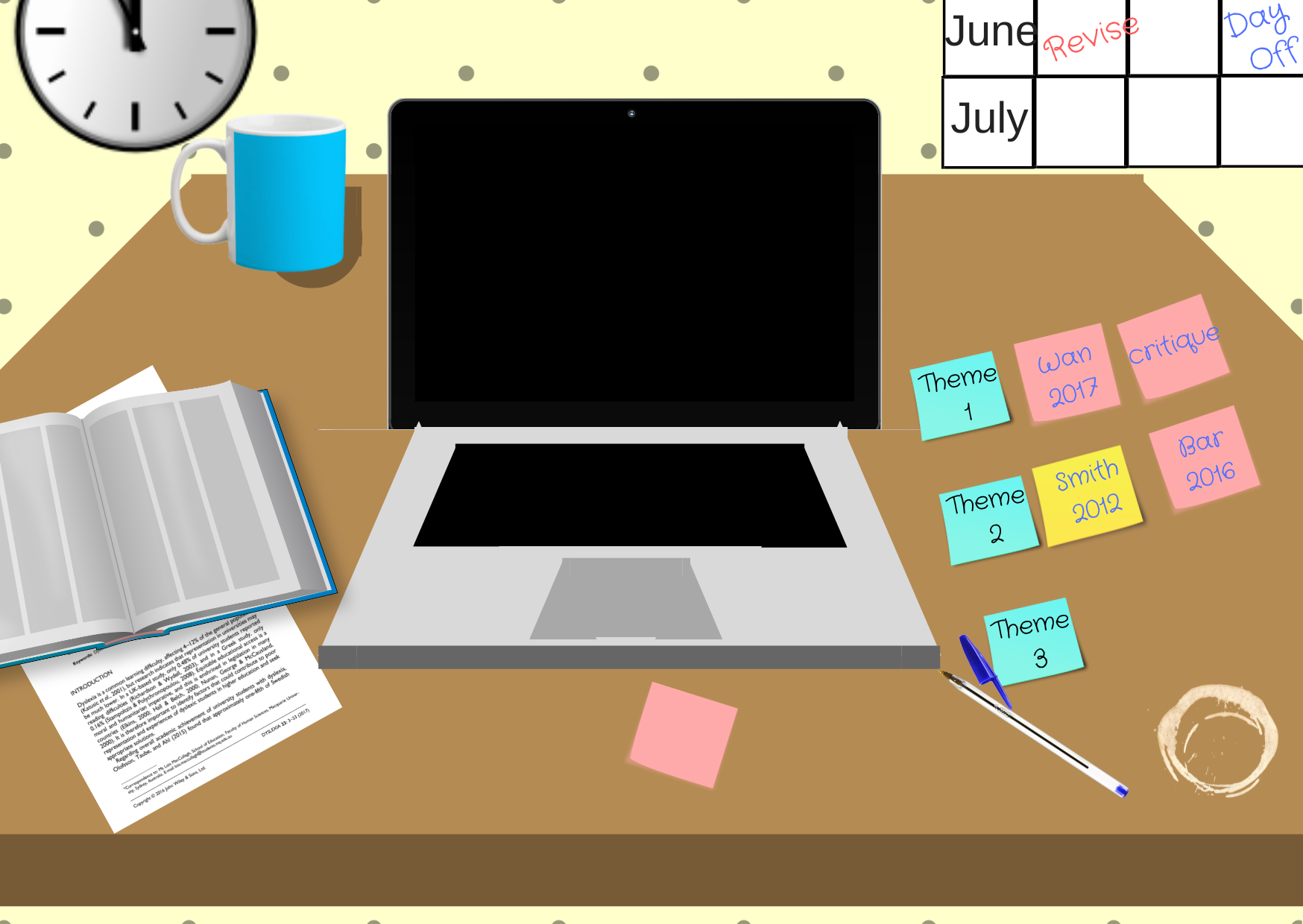 Embedding study skills to improve student feedback and retention
Esther Cummins and Beth Sennett
Who are we?
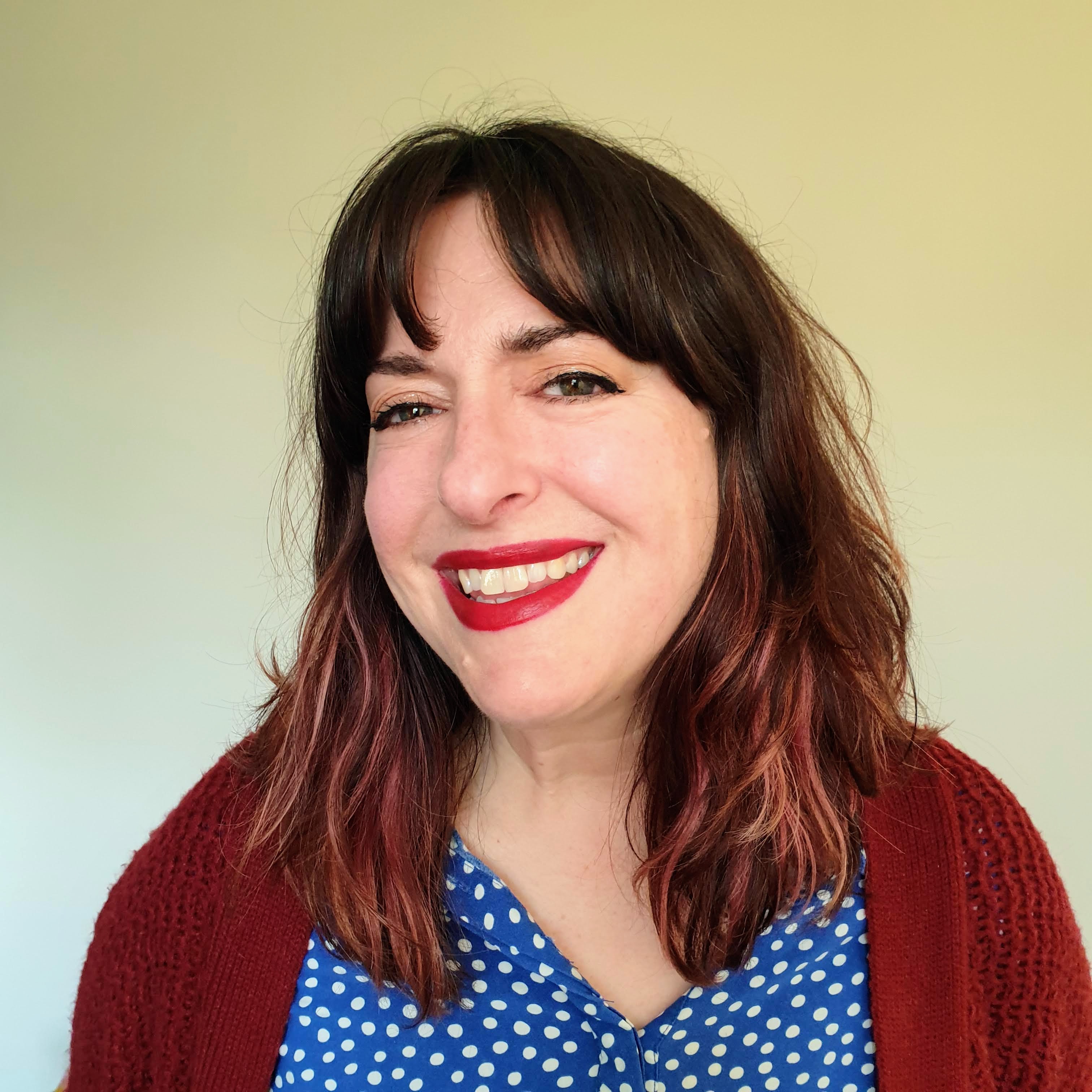 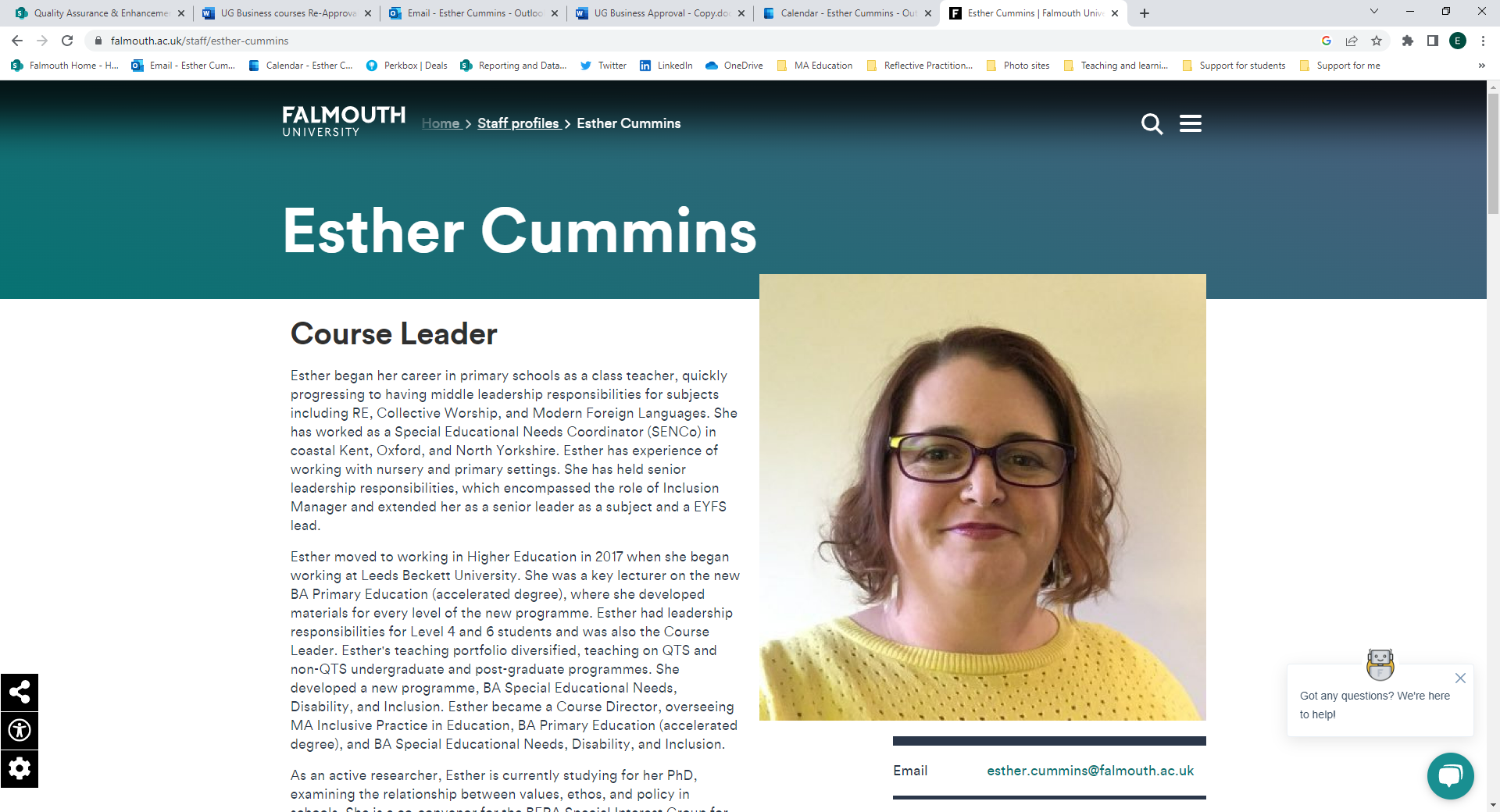 Esther Cummins
Course Leader MA Education (online)
Esther.cummins@falmouth.ac.uk
Beth Sennett
Learning Designer
Beth.sennett@falmouth.ac.uk
How complicated is it anyway?
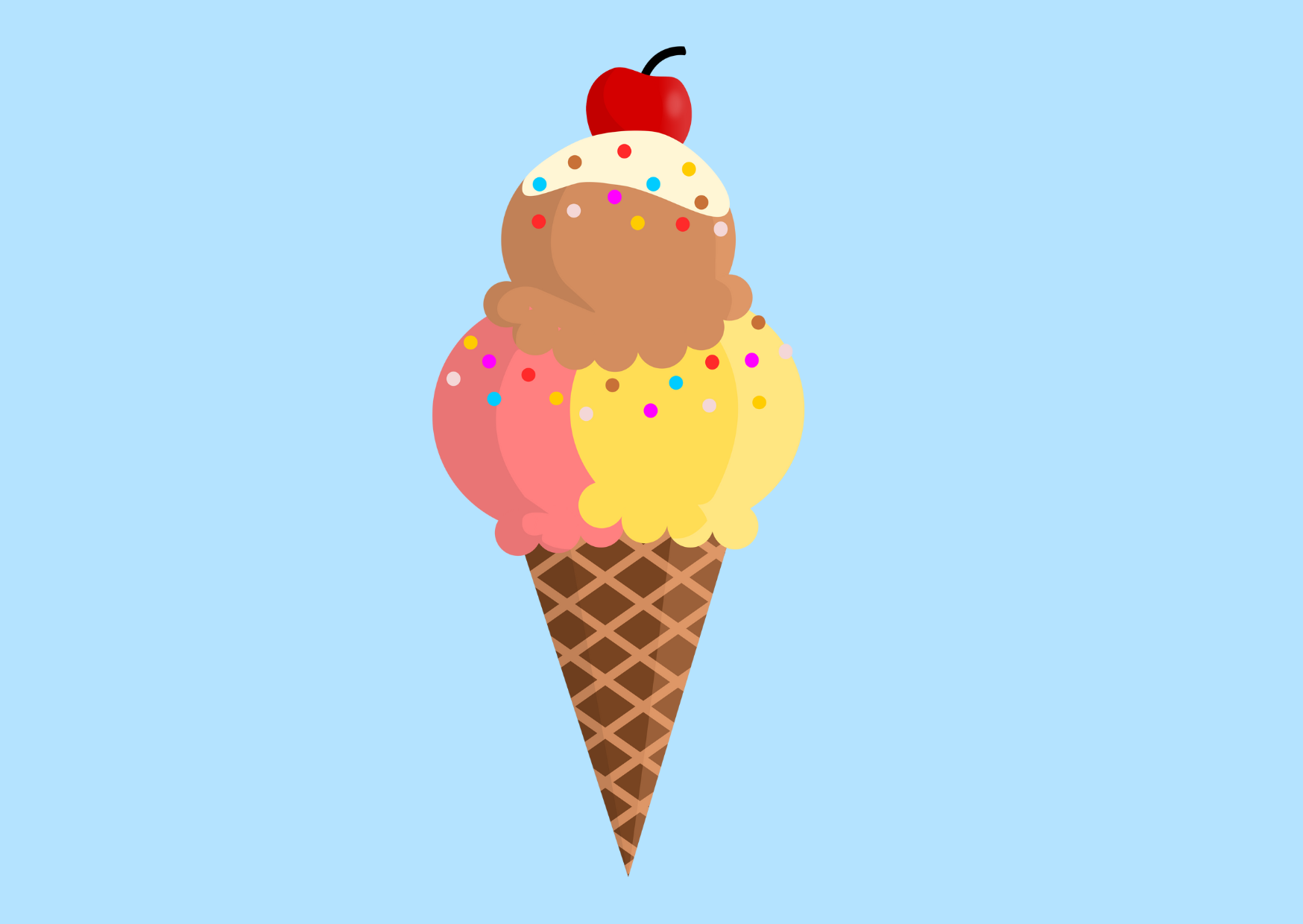 Write a 1,000-word report on the preferred ice cream flavour of the UK population.
What skills would you need to do this?
[Speaker Notes: Lets think about that for a second – Imagine you have to write...]
The Skills Chain
Note taking
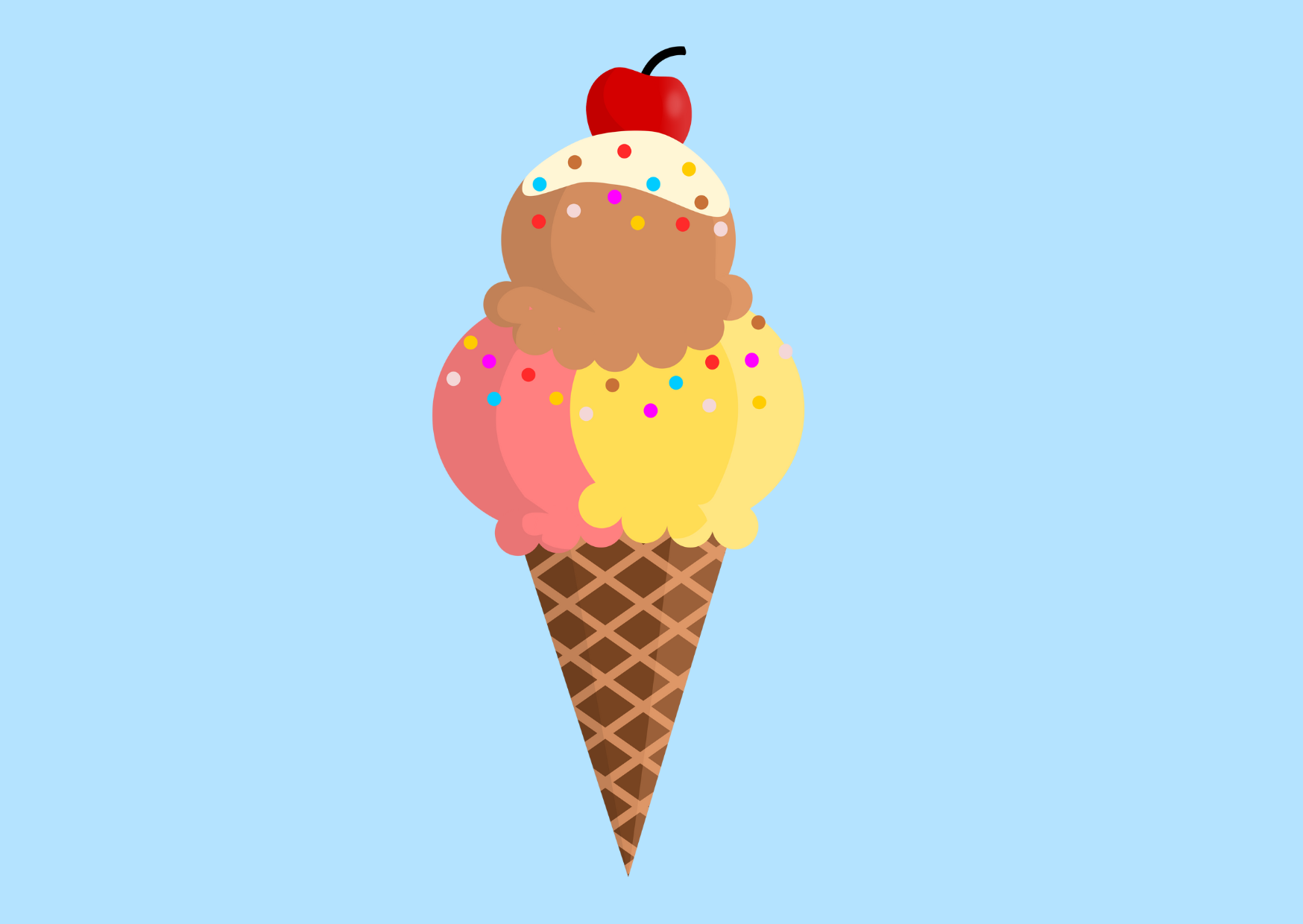 Computer literacy
Research
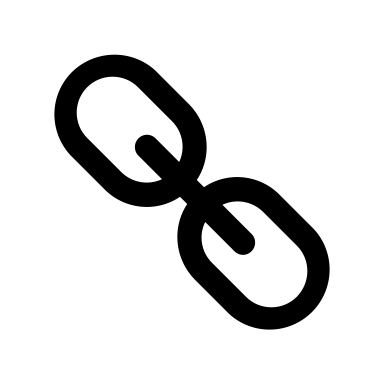 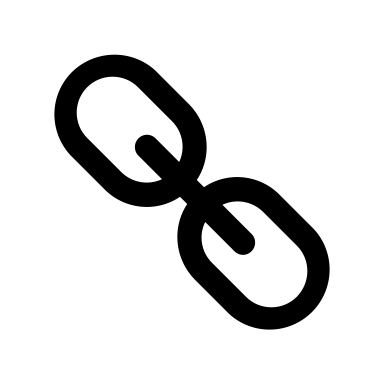 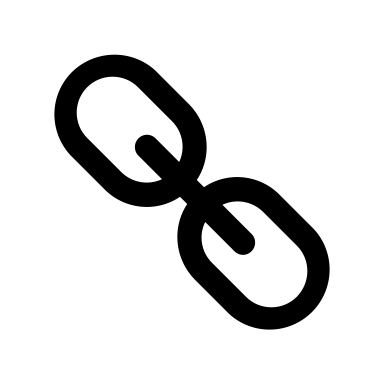 Synthesizing
Paraphrasing
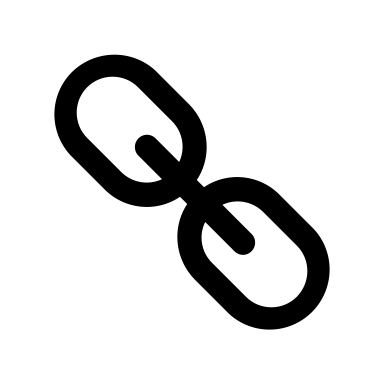 Reading
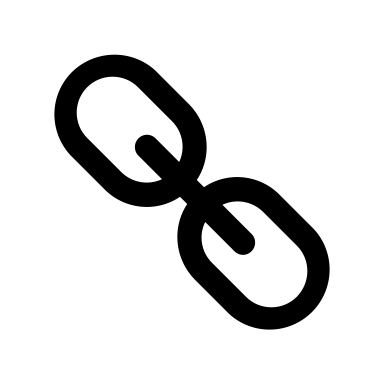 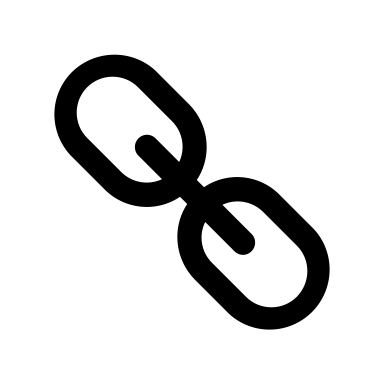 Understand a report
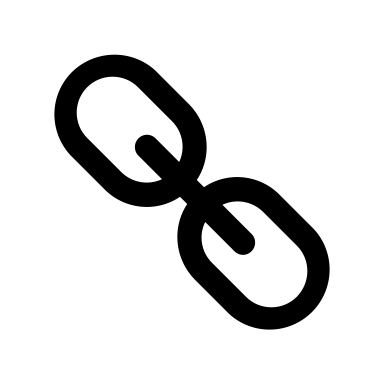 Comprehension
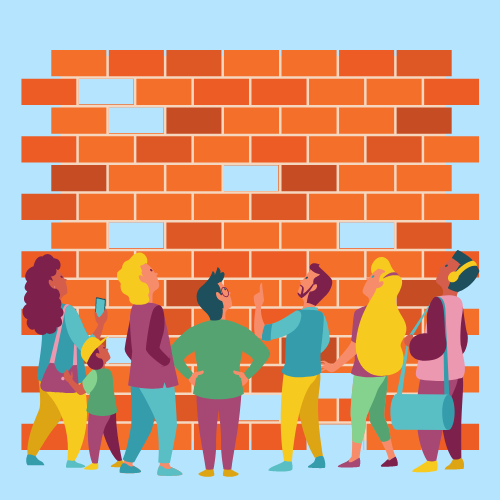 Academic Success!
Inclusive Practice
Fabian et al., 2022; Mortimore & Crozier, 2006)
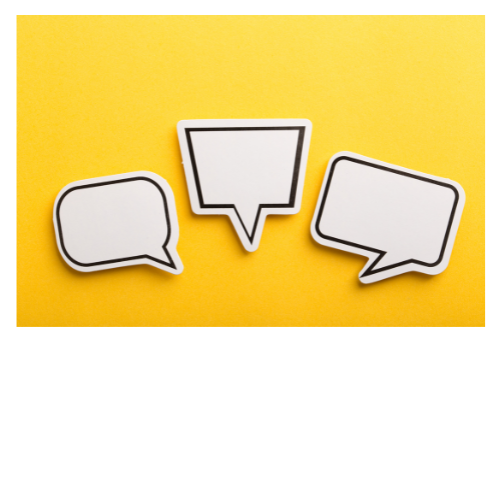 Feedback
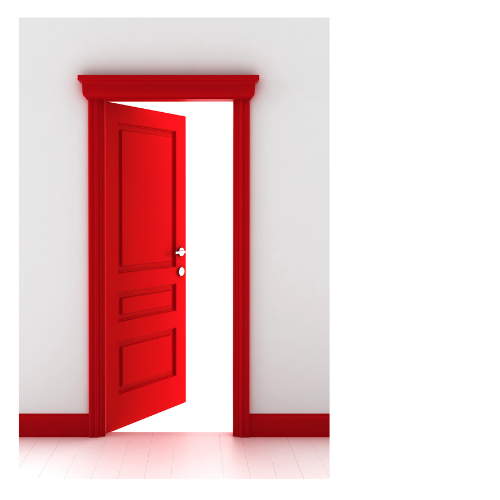 Without these skills...
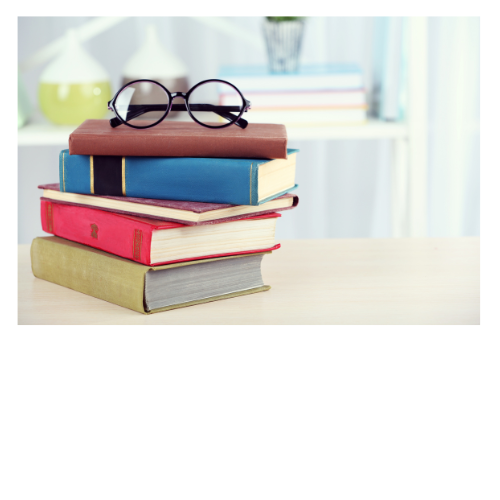 Attainment
Retention
Fabian et al., 2022; Mortimore & Crozier, 2006)
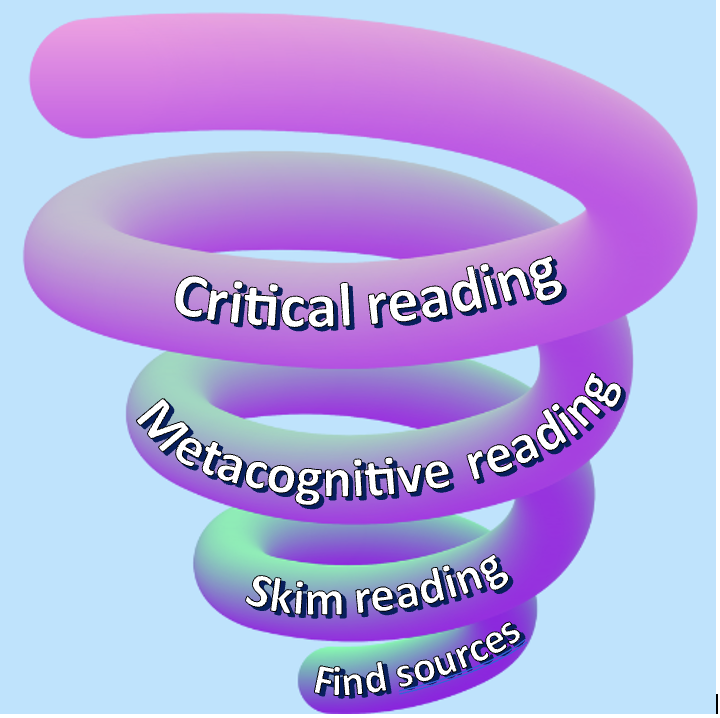 Spiral Curriculum
(Bruner, 2009)
[Speaker Notes: (Bruner, 2009)]
Examples from MA Education Online
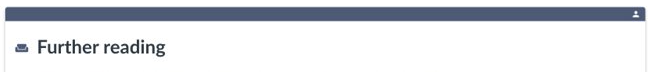 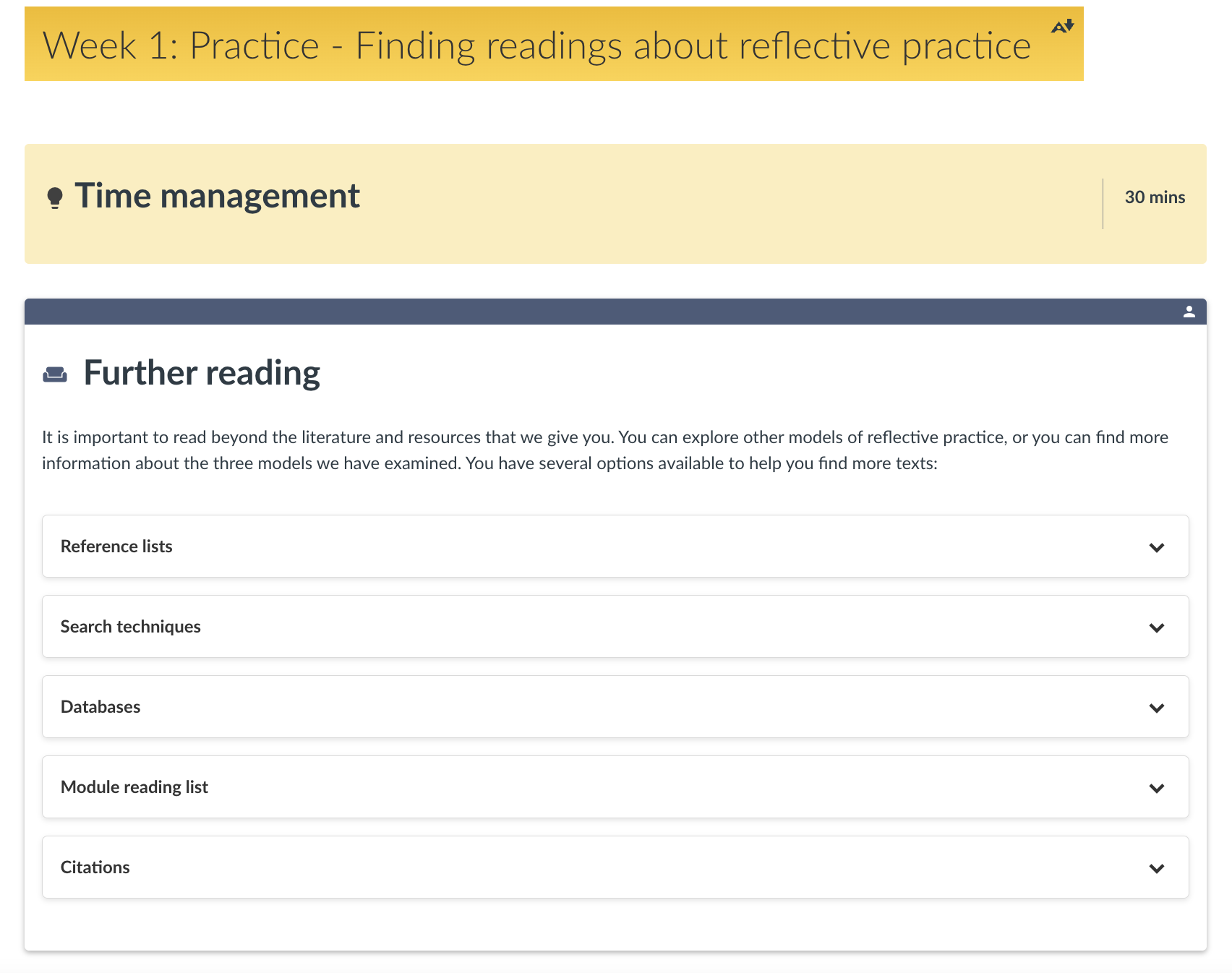 It is important to read beyond the literature and resources that we give you. You can explore other models of reflective practice, or you can find more information about the three models we have examined. You have several options available to help you find more texts.
[Speaker Notes: This is a page from our MA Ed online

Research skills - Supporting students to find additional sources on REFLECTIVE PRACTICE

Drop down bars – we give students advice on how to do this]
Examples from MA Education Online
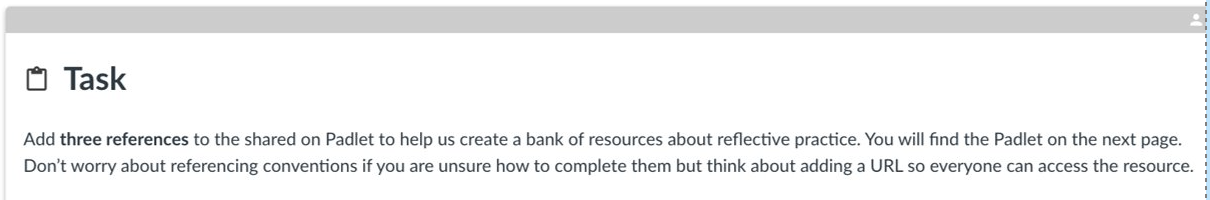 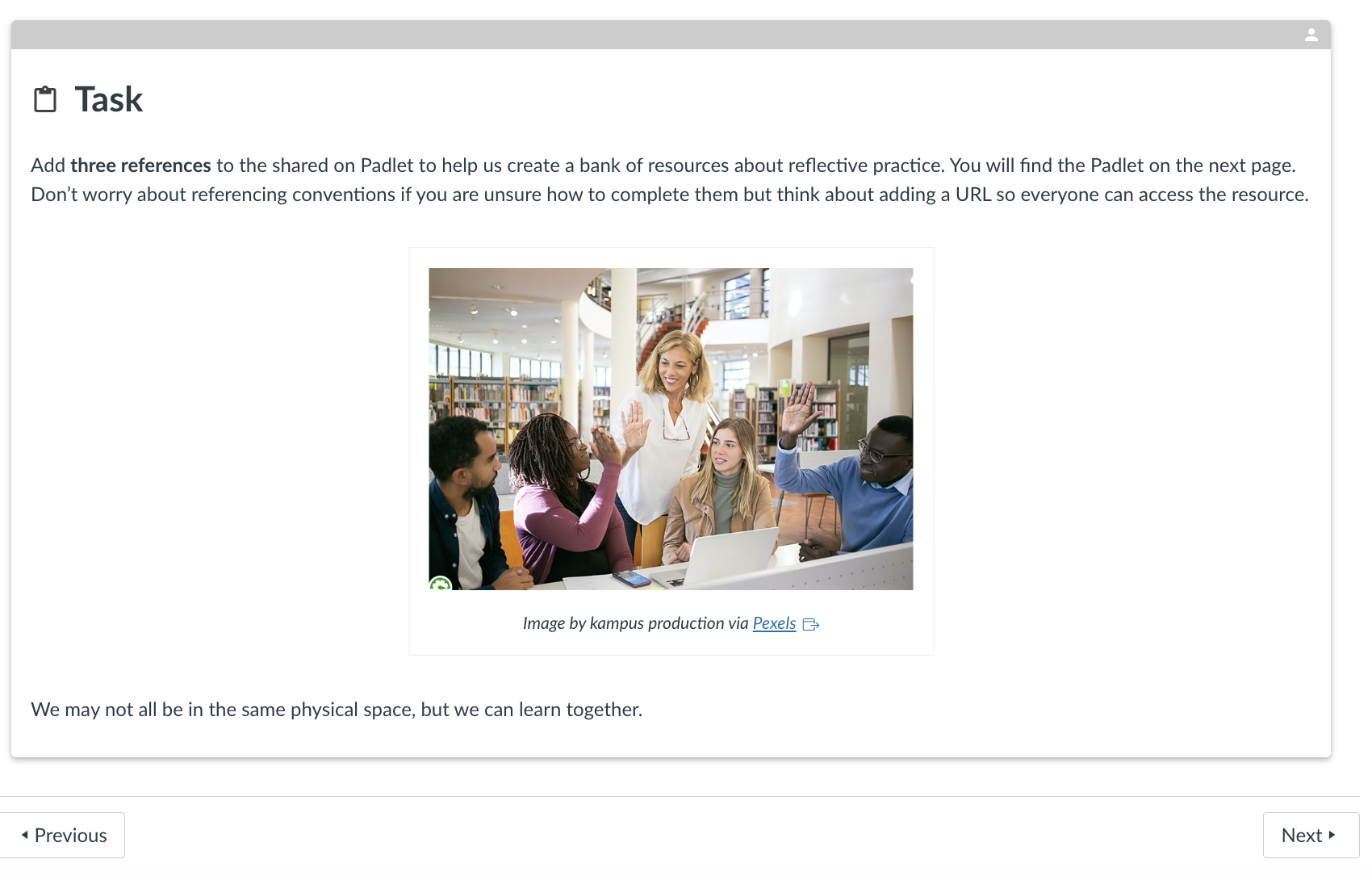 Add three references to the shared Padlet to help us create a bank of resources. You will find the Padlet on the next page. Don't worry about referencing conventions if you are unsure how to complete them but think about adding a URL so everyone can access the resource.
[Speaker Notes: Sharing resources with each other]
Mapping study skills to subject specific skills
[Speaker Notes: When we were designing the MA – the required study skills were mapped to the subject specific skills each week.

e.g. 
Week 1 – Who am I as a learner? - Finding academic literature on approaches to learning
Week 2 – Reading critically
Week 4 – What is inclusive teaching (criticality) - Writing critical paragraphs. 

The skill of writing is then revisited each week as students develop their critical paragraphs]
Assessing your 
study skills
[Speaker Notes: "...considering how student self-assessment of their study skills is central to the success of this approach"
self-assessment of your study skills.]
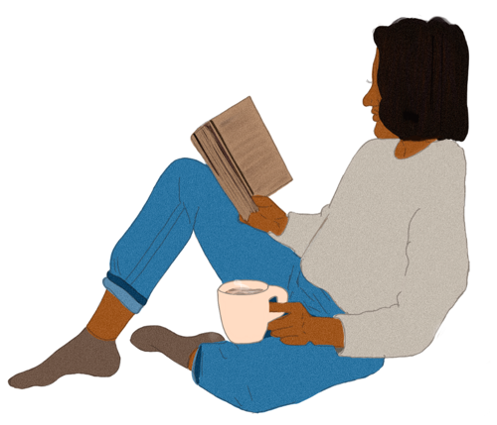 Final thought...
"The act of study should not be measured by the number of pages read in one night or the quantity of books read in a semester. To study is not to consume ideas, but to create and re-create them."

(Freire, 1985)
References
Bruner, J. S. (2009).The process of education. Harvard university press. 

Fabian, K., Smith, S., Taylor‐Smith, E., & Meharg, D. (2022). Identifying factors influencing study skills engagement and participation for online learners in higher education during COVID‐19.British Journal of Educational Technology,53(6), 1915-1936. 

Freire, P. (1985) The Politics of Education: Culture, Power and Liberation. Trans by D. Macedo. London: Bergin & Garvey.

Mortimore, T., & Crozier, W. R. (2006). Dyslexia and difficulties with study skills in higher education.Studies in higher education,31(2), 235-251.